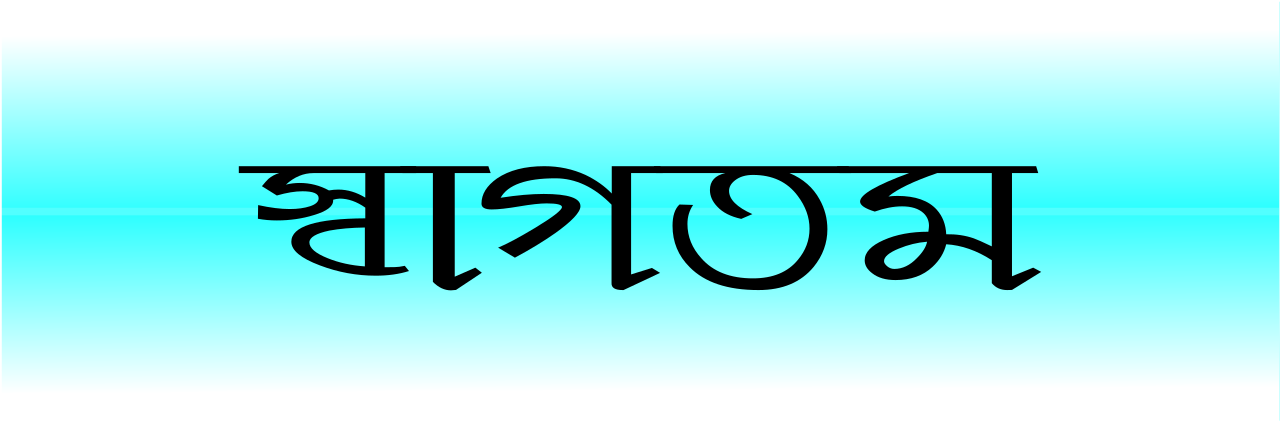 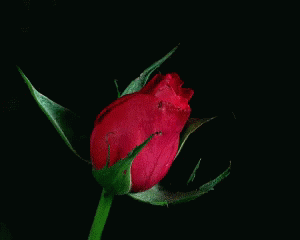 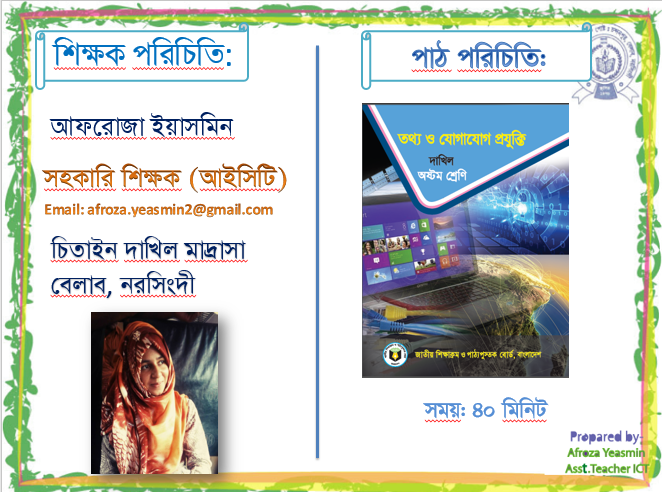 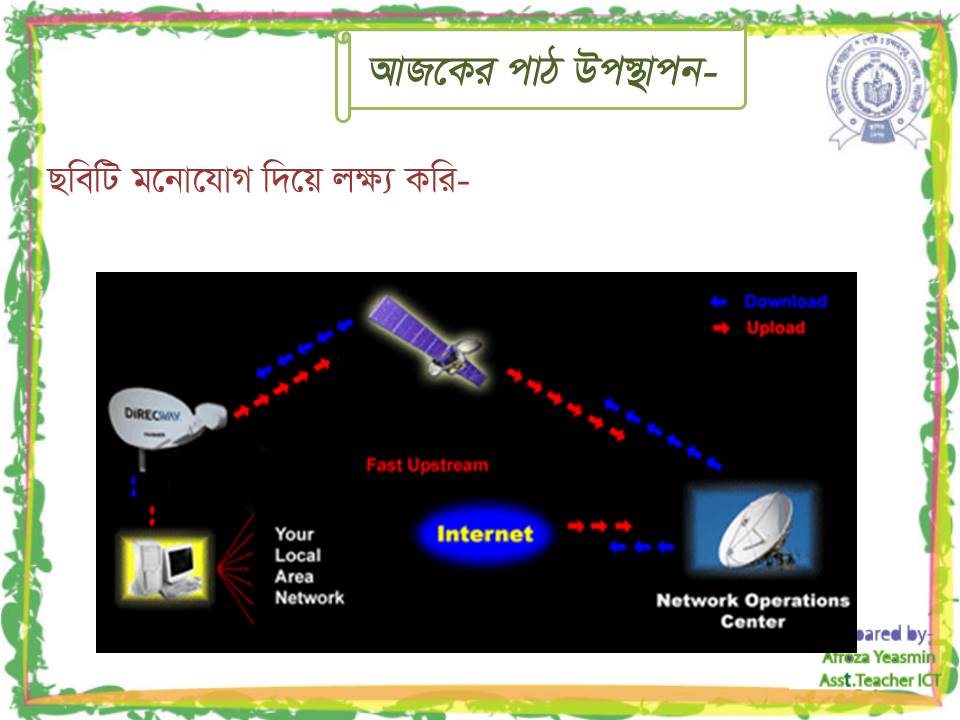 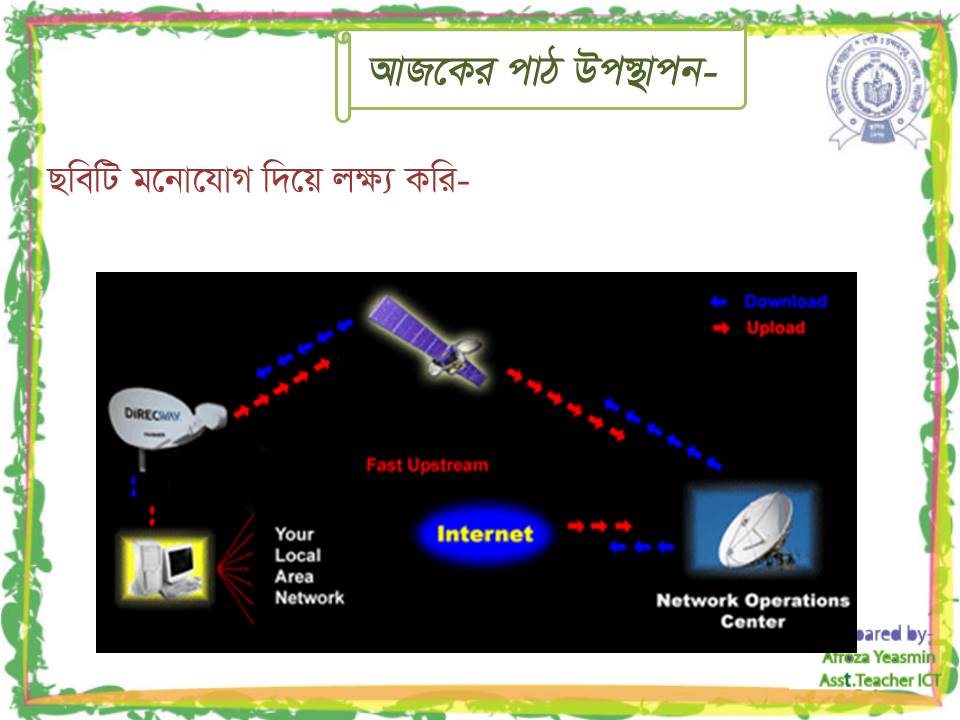 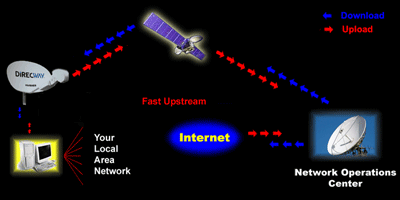 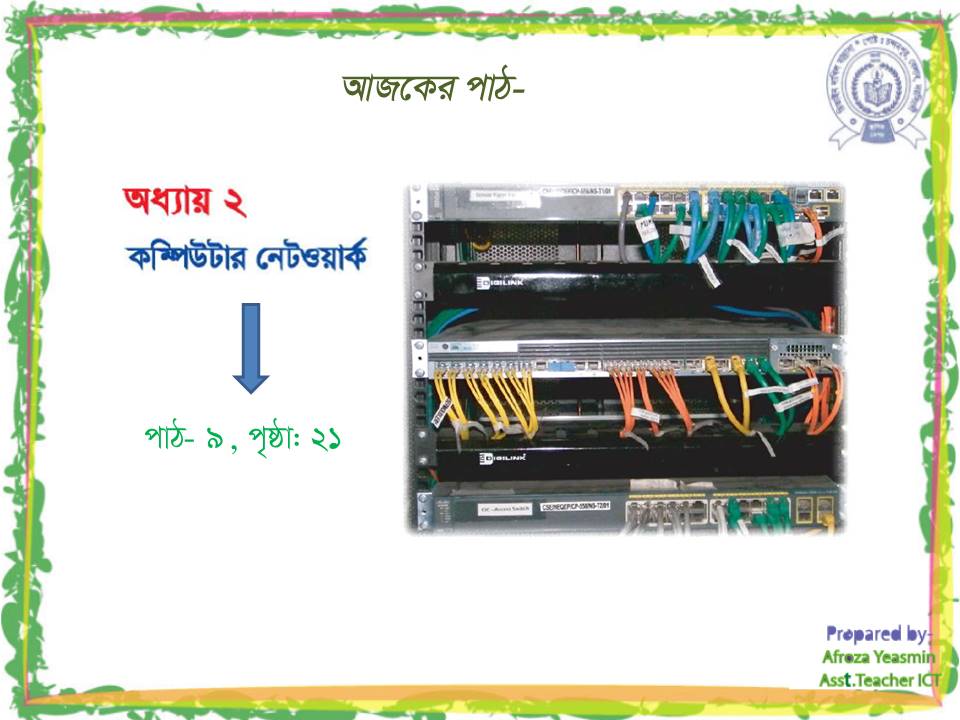 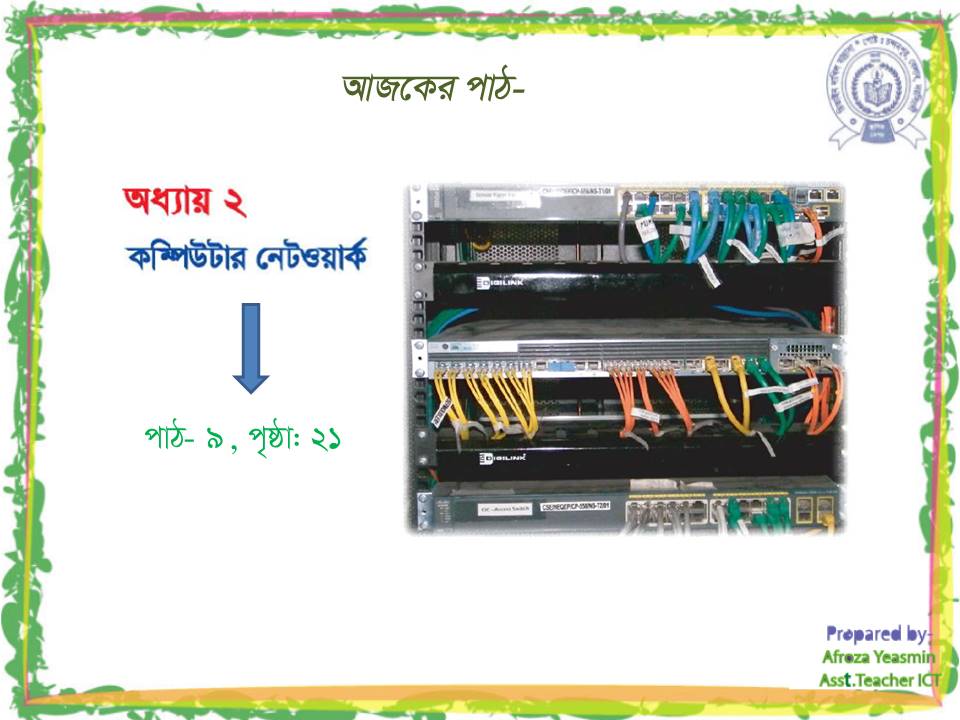 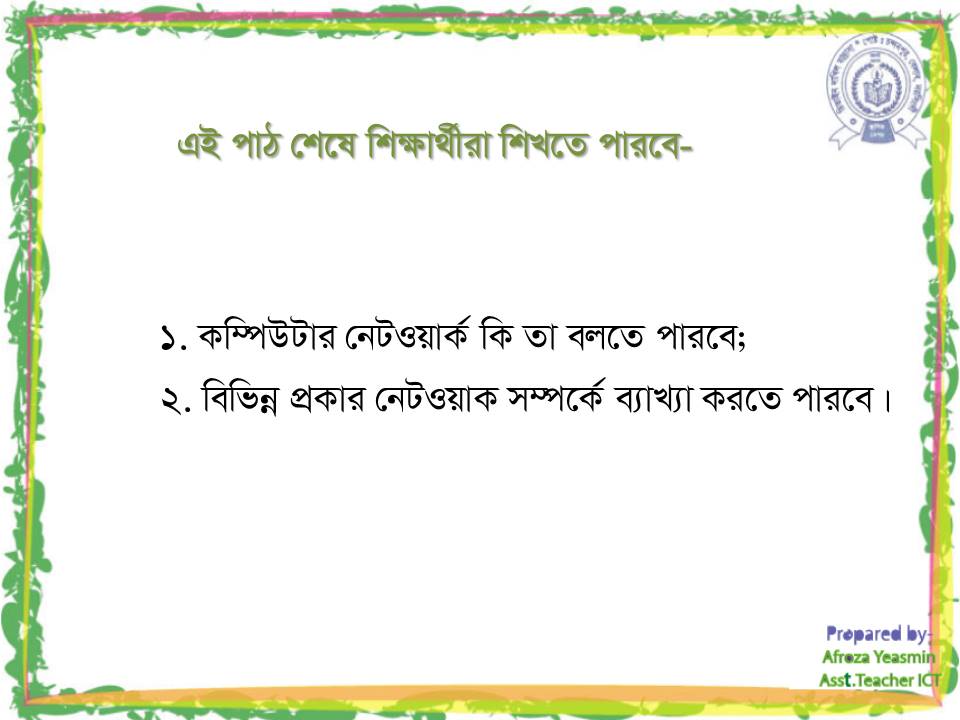 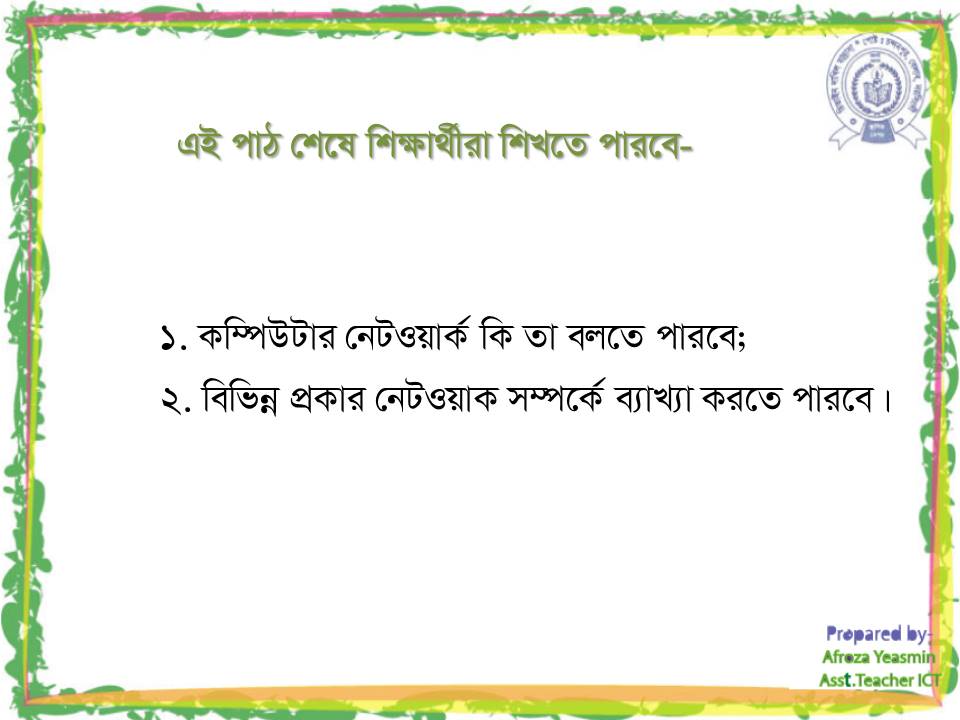 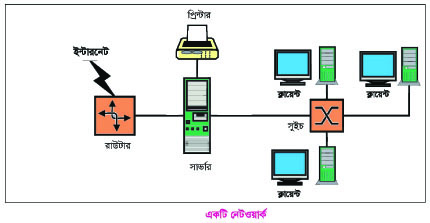 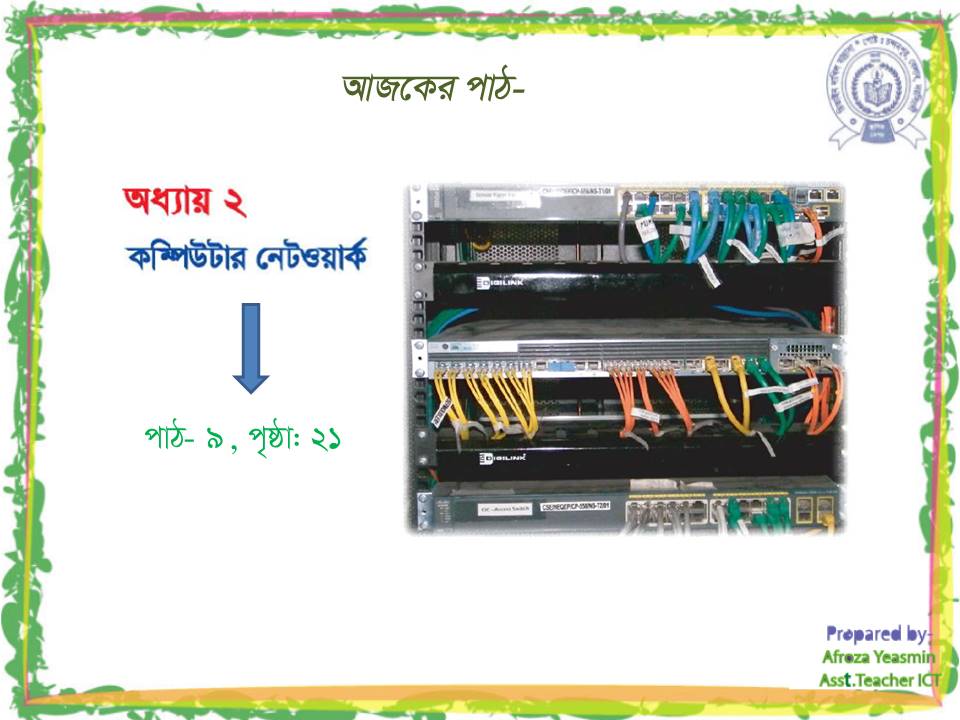 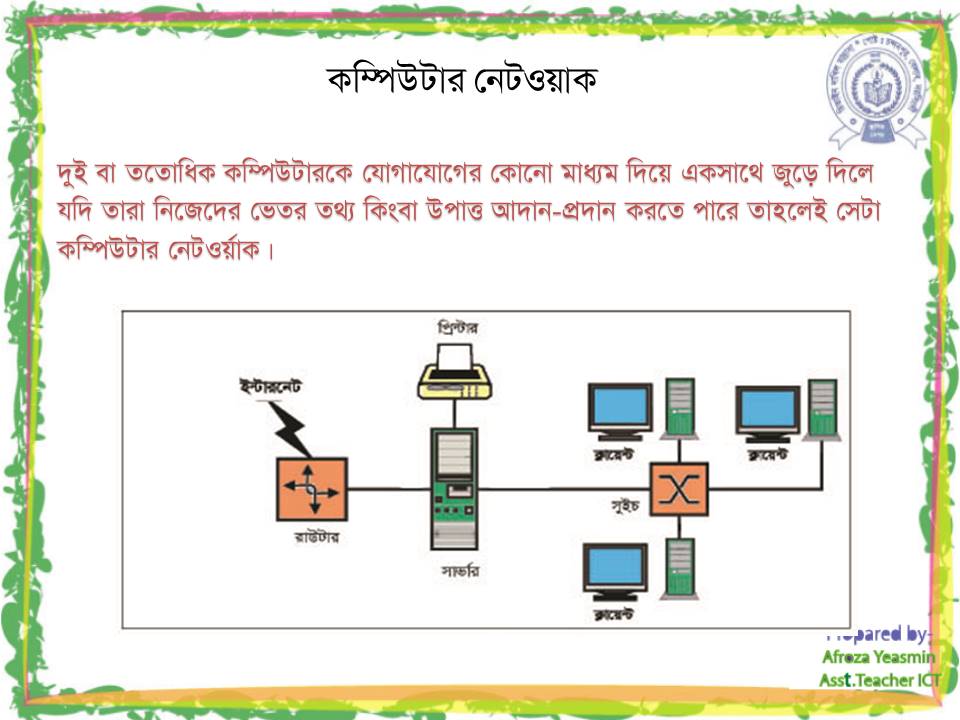 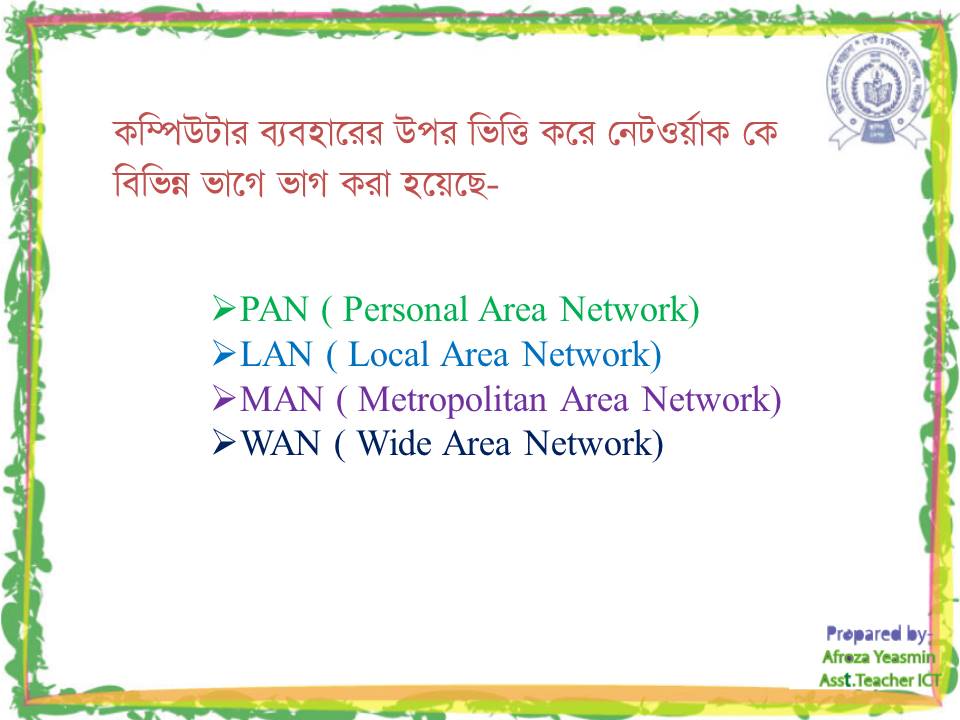 PAN ( Personal Area Network)
LAN ( Local Area Network)
MAN ( Metropolitan Area Network)
WAN ( Wide Area Network)
PAN ( Personal Area Network)
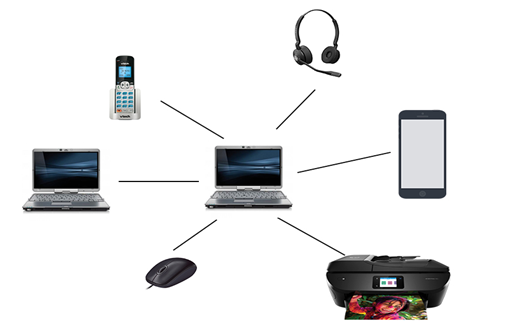 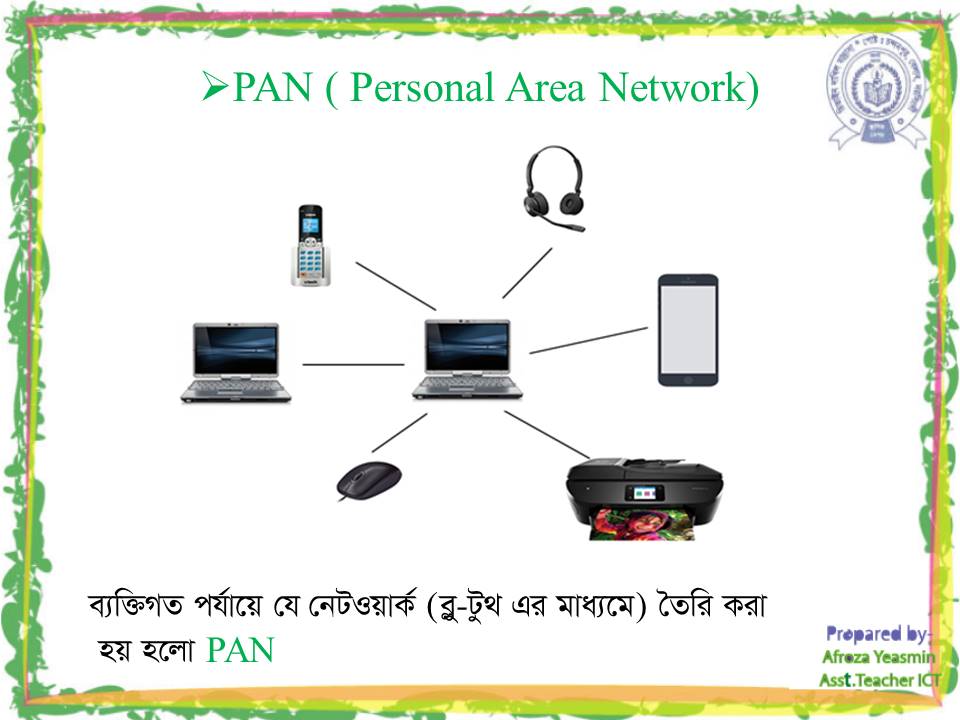 LAN ( Local Area Network)
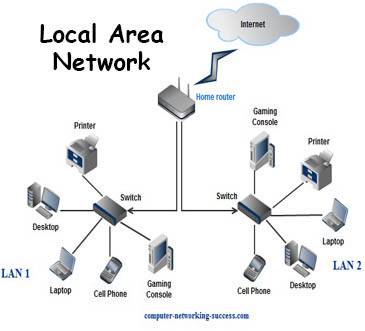 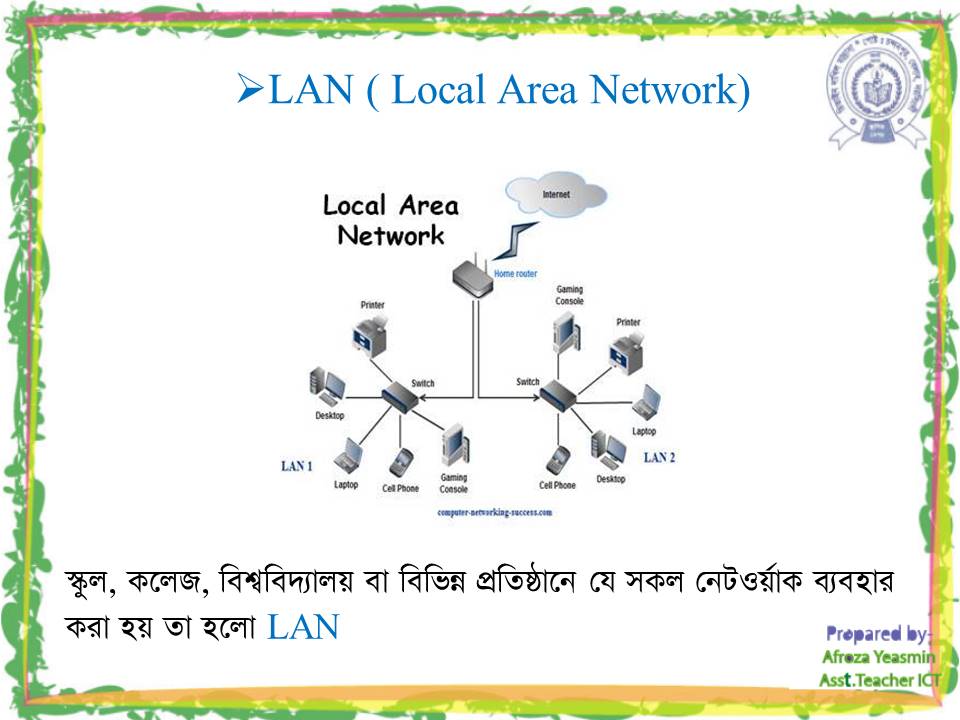 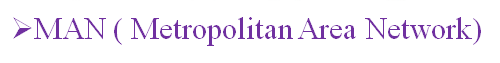 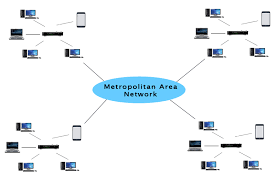 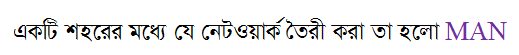 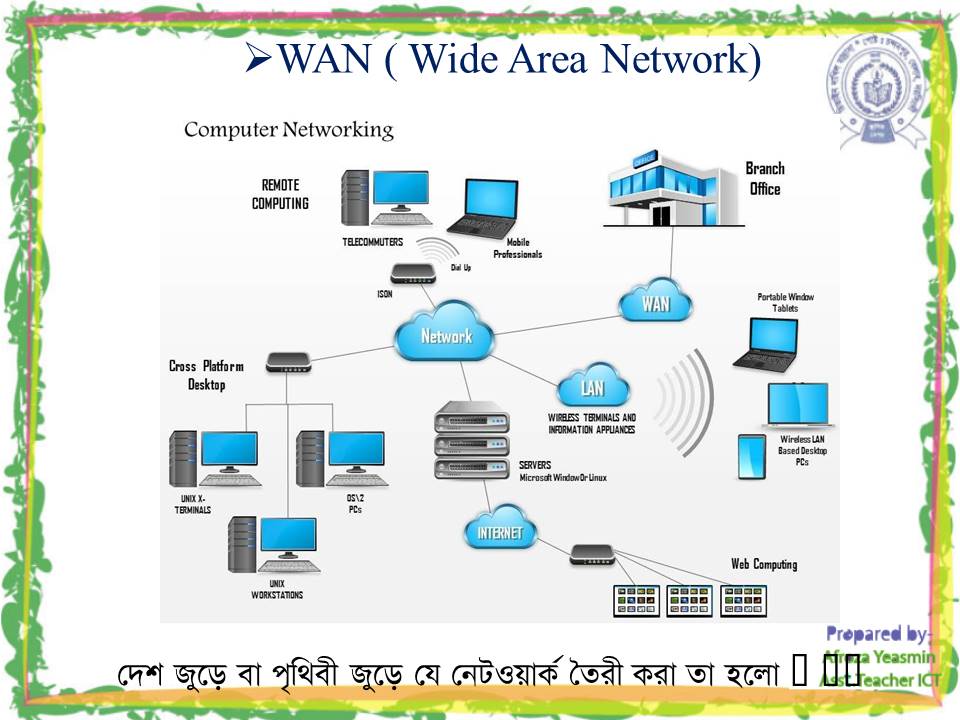 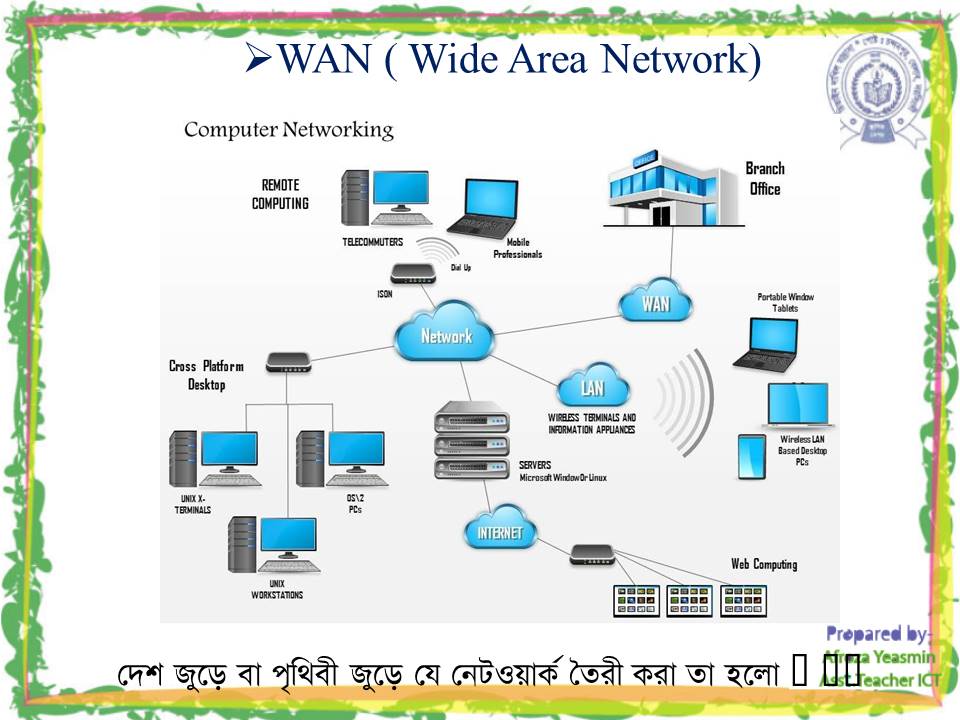 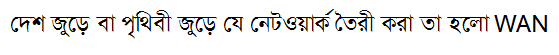 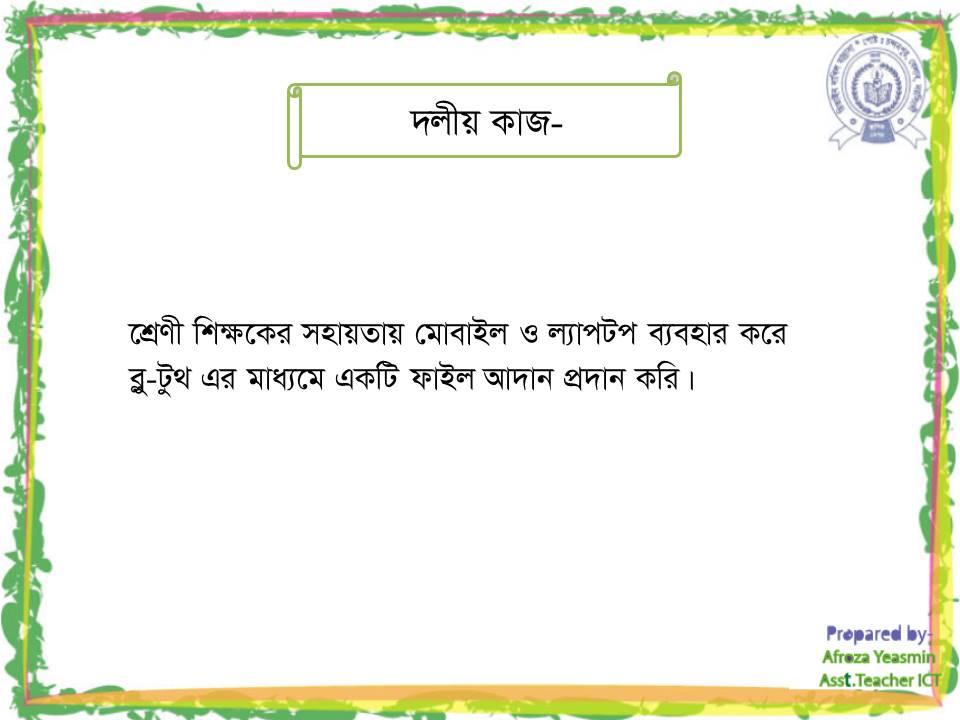 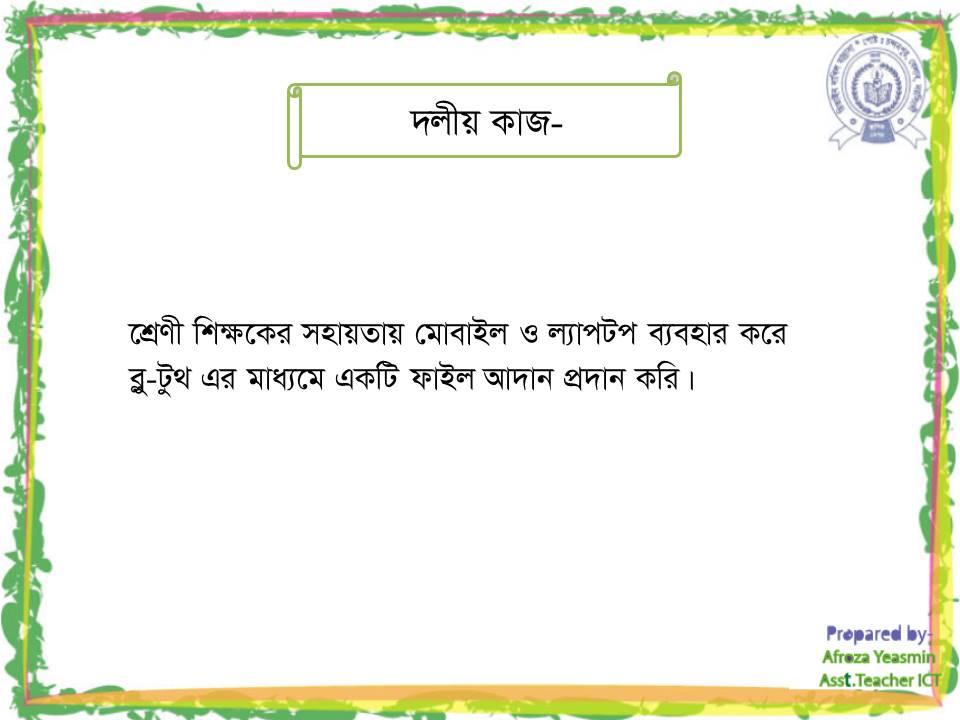 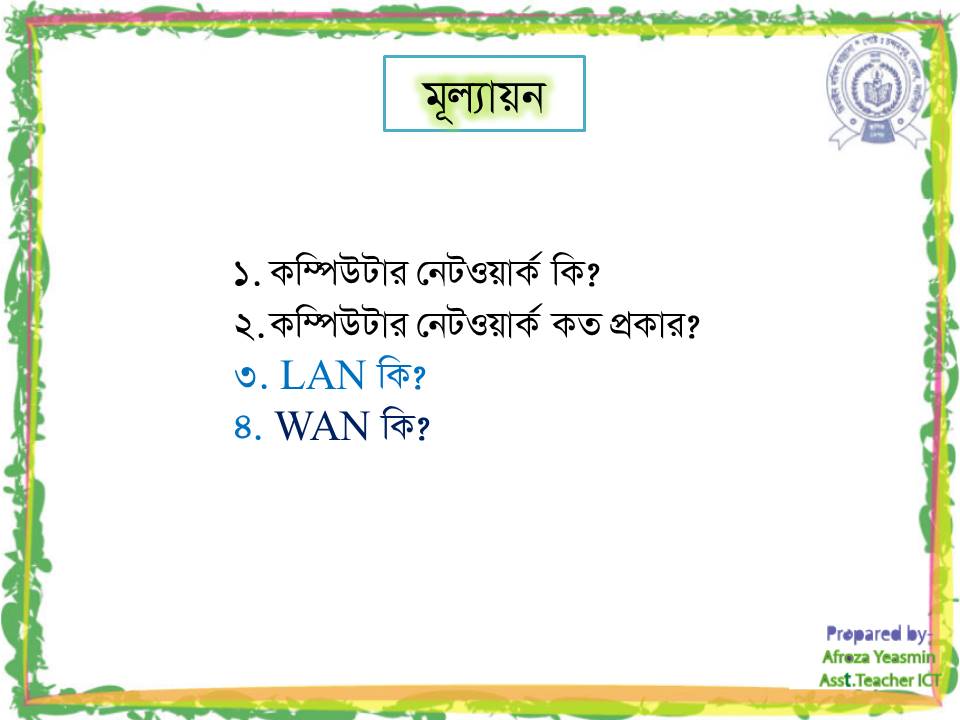 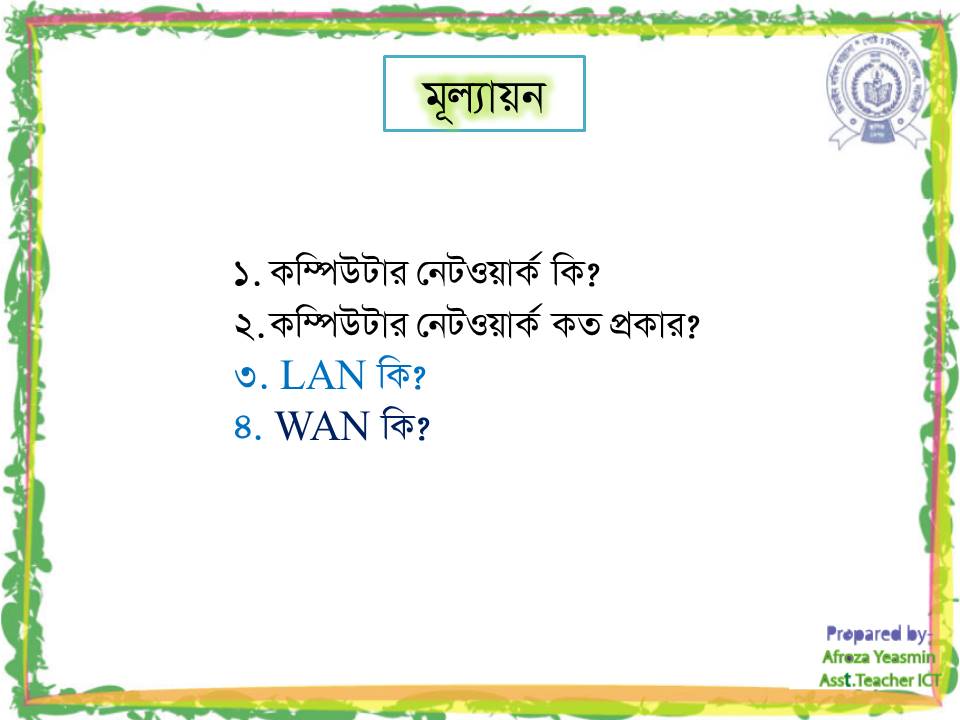 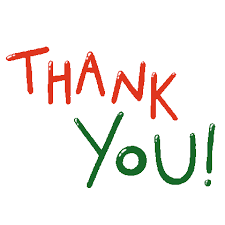